Motor and Generator Activity
COFSP Fellow: Kelsey Baum 
COFSP Fellow Major: EE
CEEMS Teacher: Deon Edwards
School: Aiken High School
Class: Fundamentals of Engineering
Ohio Department of EducationPhysical Science 9th Grade Standards
Electrons then transfer energy to other objects and transform electrical energy into other forms (e.g., light, sound, heat) in the resistors. 

Experiments, investigations and testing (3-D or virtual) must be used to construct a variety of circuits, and measure and compare the potential difference (voltage) and current. 

Electricity concepts are dealt with conceptually in this course.
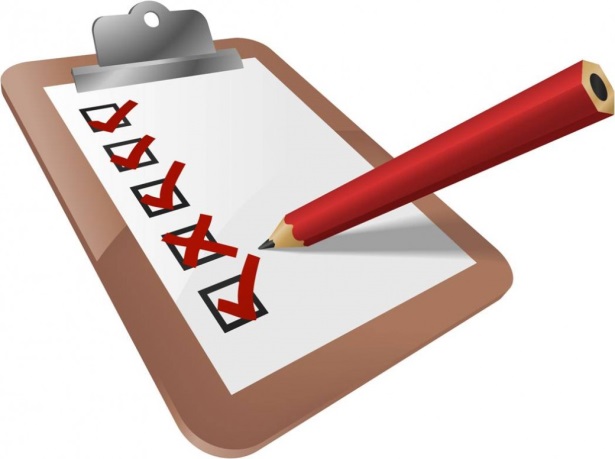 Motor/Generator Activity: Guiding Questions
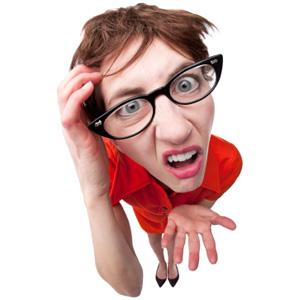 What are the different energy sources that are used to deliver energy to your community?

How do power plants turn coal into electricity?

What is the difference between a motor and a generator?

What kinds of energy transformations take place between power plants and using your appliances?
Motor/Generator Activity: Learning Objectives
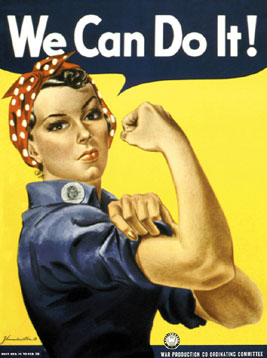 Use a multi-meter to measure voltage and current.

Describe what a generator does and how it works

Describe what a motor does and how it works.

Identify energy transformations from the energy source to various appliances.
ACS:Real life, Career Applications, Societal Impact
Use of Engineering Design Process

Implement generator/motor construction from directions

Evaluate generator (whether or not construction works)

Refine construction

Communicate with other groups what works
Pre and Post Assessment:Evidence of Student Learning
Motor/Generator Activity:Student Accomplishments
Worked together in groups of four

Constructed a motor and generator, making corrections to construction

Identified the difference between the two in terms of energy transformation
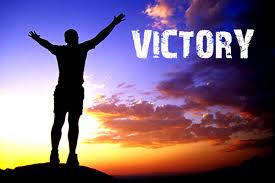 Motor/Generator Activity:Reflection and Conclusion
The activity was planned for one day, but in implementation it took about two to complete

Some groups were unable to decipher the typed directions for assignment, so maybe in the future there could be pictures of the step by step process

Many students liked the checklist involved  and would call me over to be checked off
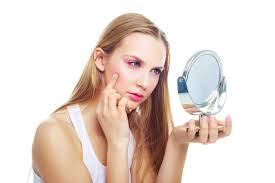